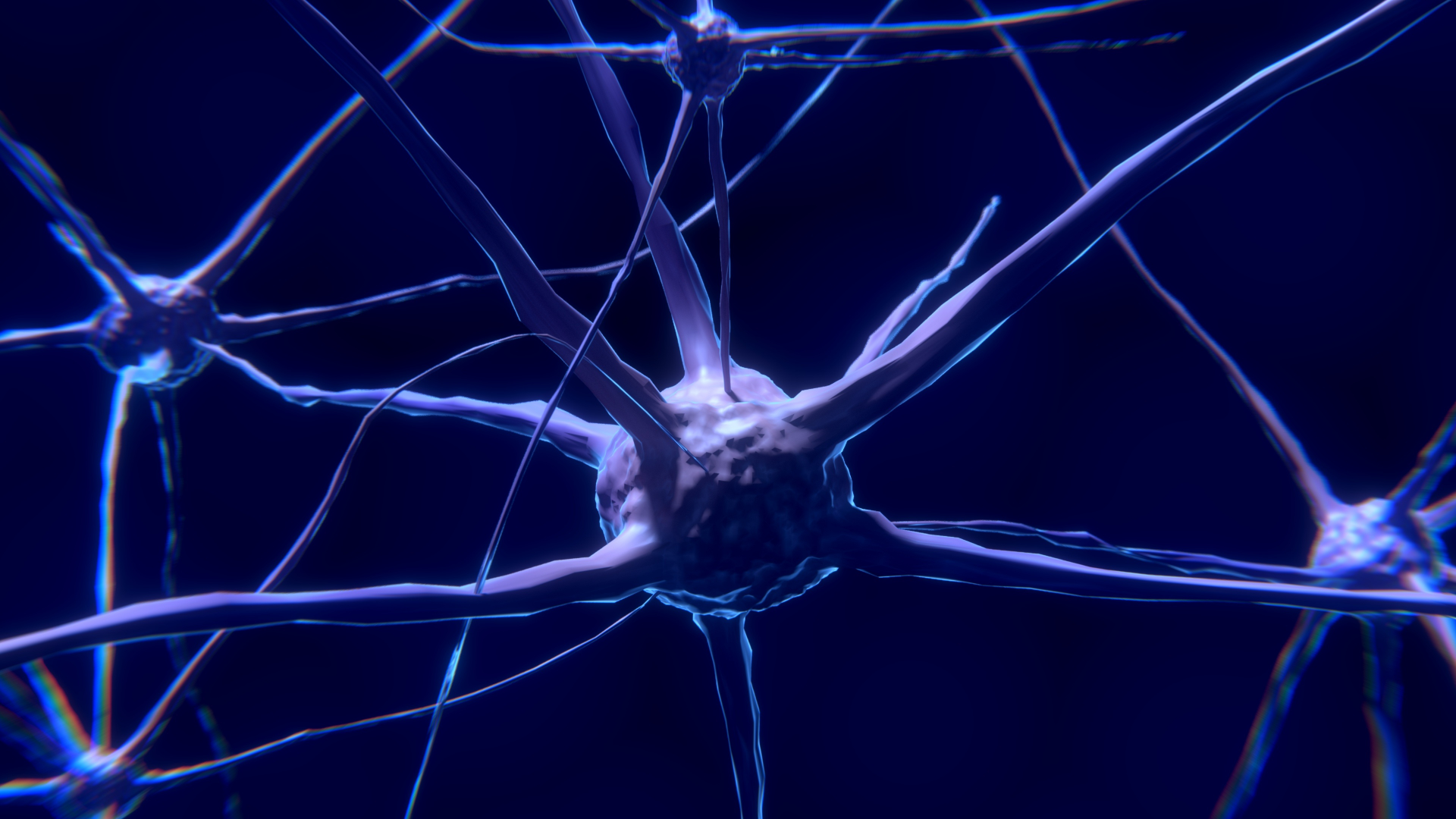 iCon-BCIHT2024 International Conference on Brain Computer Interface and & Healthcare Technologies19 & 20 December 2024, Thiruvananthapuram, Kerala
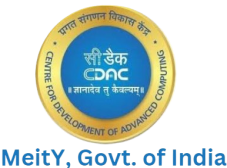 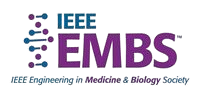 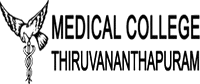 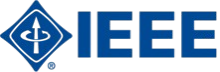 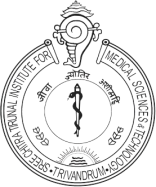 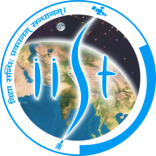 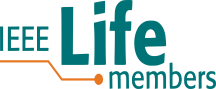 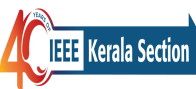 Presentation Title      
(Paper ID: )
Author(s)
Affiliation(s)
Introduction (1 Slide)
iCon-BCIHT
2
Problem Statement (1 Slide)
iCon-BCIHT
3
Literature Review (1 Slide)
iCon-BCIHT
4
Methodology (1-3 Slides)
iCon-BCIHT
5
Results (2-4 Slides)
iCon-BCIHT
6
Discussion (1-2 Slides)
iCon-BCIHT
7
Conclusion (1 Slide)
iCon-BCIHT
8
Reference (1 Slide)
iCon-BCIHT
9
THANK YOUQuestions?
iCon-BCIHT
10
Guidelines
Time-Limits
Oral Presentation (with Power point): 10 minutes maximum
Question & Answer session by Judges: 2-4 minutes 
Maximum no of slides : 16
Animations & Videos (if any) may be included, but they should be played with in the same allotted time limit of 10 minutes
iCon-BCIHT
11